Interpretación del cielo como motor del desarrollo del turismo astronómico

CURE UDELAR
Mag. Fabiana Guadalupe
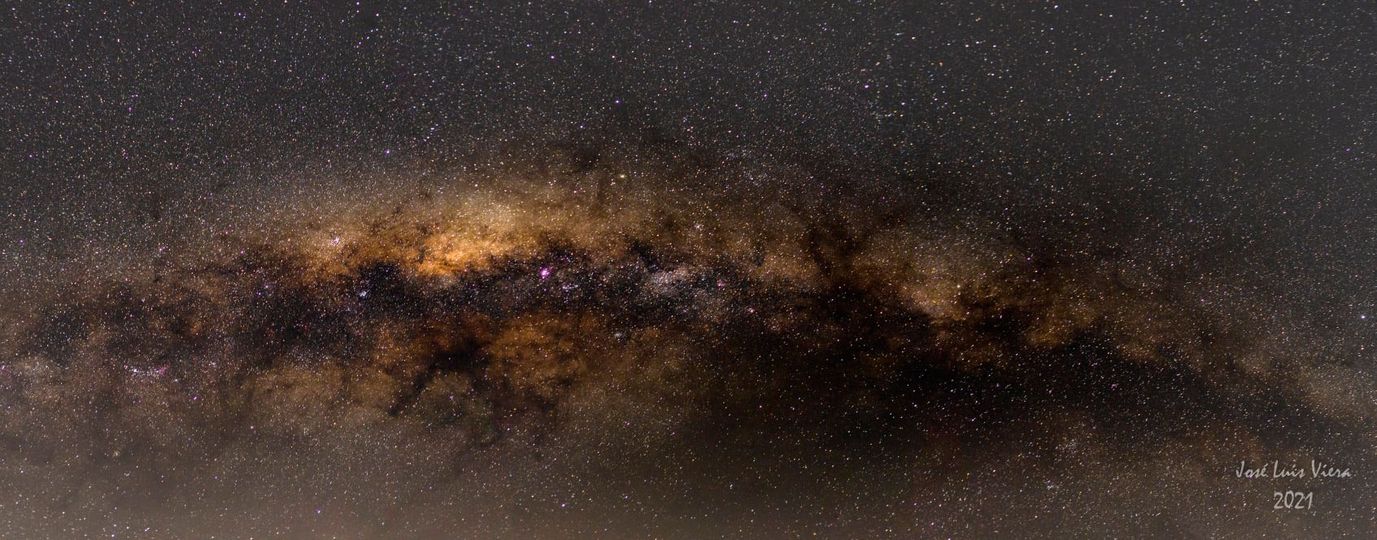 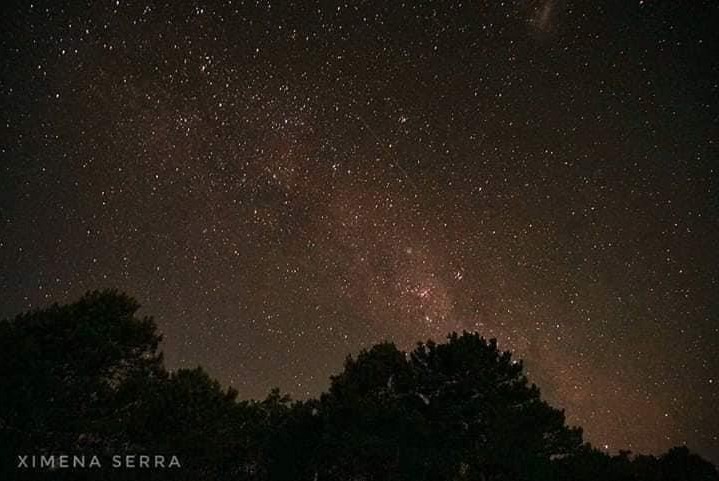 Curso	virtual	con	salida	de	campo  presencial
Para	la	aprobación	del	curso	se	requiere
pasistencia	obligatoria
Evaluaciòn
a	las	prácticas	y	a	la

salida	de	campo,	así	como	una	asistencia
mínima	del	75%	a	las
clases.	Se	requiere
también	la	entrega	de	un	trabajo	final,
que
podrá ser grupal, sobre la creación de un guión  relato acerca de un circuito incorporando la  interpretación de cielo en el área de referencia,  y obtener un puntaje mínimo del 50%. Quienes  aprueben el curso recibirán un Diploma o  Certificado
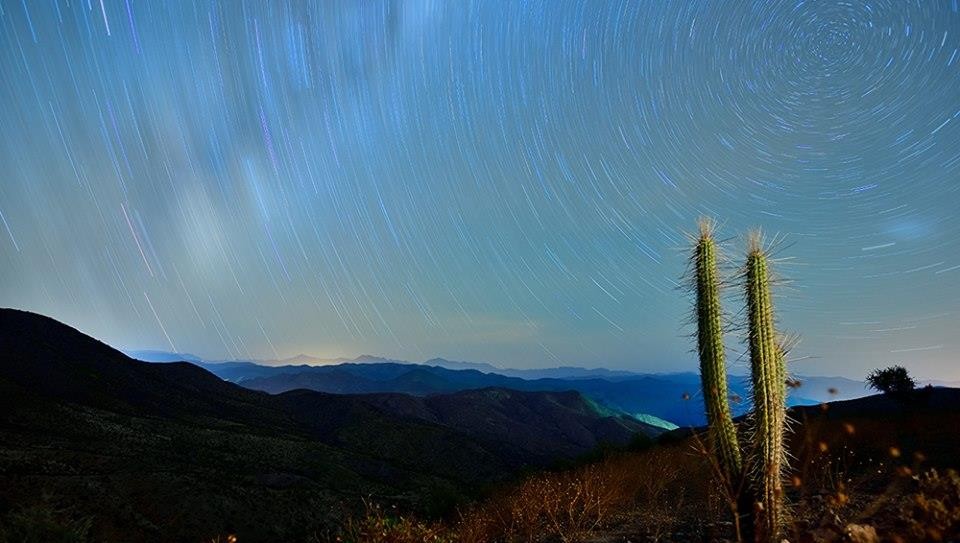 
El turismo astronómico, astro turismo o
turismo estelar, es un tipo de turismo que
satisface los intereses de astrónomos y
turistas apasionados de astronomía. Son
Turismo  Astronómico:
itinerarios donde hay incluso noches de
observación con o sin guía, visita a los
observatorios astronómicos, museos o
estructuras que contienen entretenimiento en
ese ámbito.
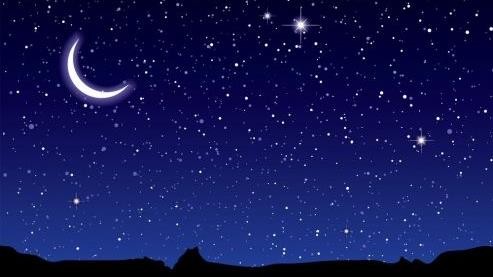 Sesiones de interpretación astronómica. Estas sesiones se pueden
realizar con o sin equipos de observación (telescopios,
prismáticos,…) Uno o varios guías van descubriendo los elementos  del firmamento, así como se puede pasear por los cráteres de la  Luna, descubrir los anillos de Saturno, las tormentas de Júpiter o  adentrarnos en los secretos y maravillas del cielo profundo.
TIPOLOGÍAS DE  EXPERIENCIAS DE  ASTROTURISMO
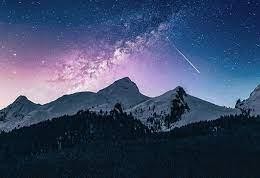 Visita instalaciones de  investigación. En muchas  ocasiones, hemos  imaginado como son los  lugares donde se  descubren los planetas,  satélites o galaxias  lejanas. Así, algunos de  los equipamientos  científicos abren sus  puertas para que el público  general pueda conocer el  interior de estos centros,  algunos ejemplos, serían  los Observatorios  profesionales, los centros  de investigación, etc.
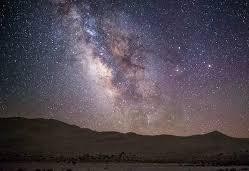 Visita instalaciones de  investigación. En muchas  ocasiones, hemos  imaginado como son los  lugares donde se  descubren los planetas,  satélites o galaxias lejanas.  Así, algunos de los  equipamientos científicos  abren sus puertas para que  el público general pueda  conocer el interior de estos  centros, algunos ejemplos,  serían los Observatorios  profesionales, los centros  de investigación, etc.
Planetarios. Existen diferentes niveles de complejidad en las insta
aciones de un planetario y de sus propios contenidos. En términos generales  suelen poseer una pantalla de proyección en forma de cúpula y un proyector  planetario móvil, capaz de proyectar las posiciones de las estrellas y los  planetas. Algunas de estas instalaciones, poseen museos, exposiciones y  otros elementos que nos ayudan a comprender el Universo, tanto de día  como por la noche.
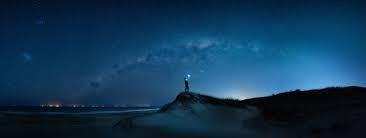 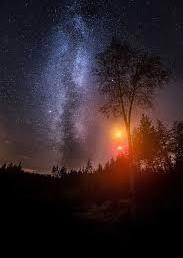 Características para ofrecer  turismo astronómico en destinos
una estratégica	ubicación geográfica donde haya cielos  nocturnos despejados
baja contaminación lumínica  estructura turística necesaria
guías especializados de tal conocimiento científico  por supuesto los servicios básicos para la estancia del
turista. Además de aprovechar todos los fenómenos que
se puedan observar en el lugar de acuerdo al calendario  astronómico y realizar eventos para tal fin.
Realizar este tipo de turismo trae beneficios ambientales,  tales como acudir a lugares con casi nula contaminación y  beneficios económicos que se van destinados tanto para  la comunidad local como para el negocio turístico.
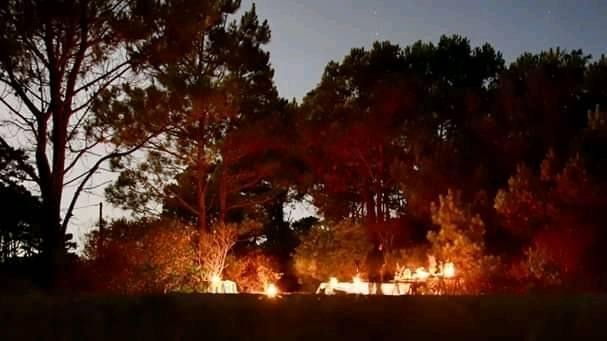 Cómo: Condiciones para el  turismo astronómico
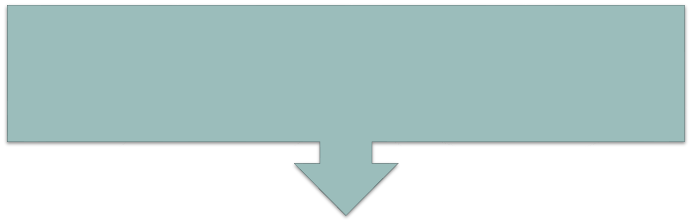 Son escasos los lugares del planeta que posean la combinación de  circunstancias ambientales y naturales: espacios bien conservados,  con muy poca alteración de la calidad natural del cielo, realmente  oscuros, con una gran porcentaje de noches con cielos despejados,  y con una nitidez y transparencia máximas.
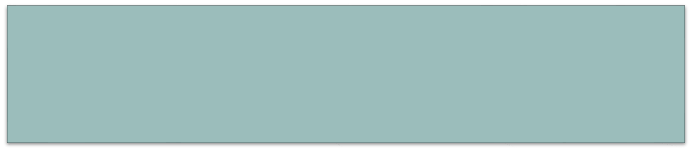 El turismo astronómico y de aficionados requiere además  comodidades de alojamiento y restauración.
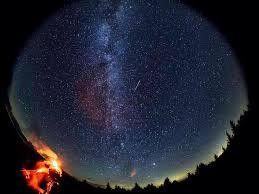 BENEFICIOS DEL  ASTROTURISMO
En muchas ocasiones se  relaciona sobre-iluminación con el  “desarrollo económico”, y en zonas  urbanas e industriales hemos  procedido a iluminar incluso  aquellos que no es necesario. Por  ello, las mejores zonas para  desarrollar el Astroturismo, son  aquellas que se encuentran  alejadas de estos 'grandes puntos  luminosos’, por lo que esta  actividad turística atrae a visitantes  a zonas más deprimidas y que  hasta el momento no han  desarrollado otro tipo de turismo.  Por tanto, el Turismo Astronómico  puede reactivar la economía de  estas zonas rurales, que hasta el  momento nogozaban de otros rangos  diferenciados
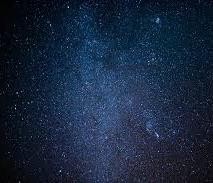 ™La gran mayoría de las actividades del  Astroturismo se desarrollan después de  la puesta de Sol, requiriendo otros  servicios complementarios de las  comarcas donde se desarrollen, como  pueden ser el alojamiento y las comidas  para las personas que realizan estas  actividades, por lo que el beneficio  económico se extiende fuera de lo que  es la propia actividad.
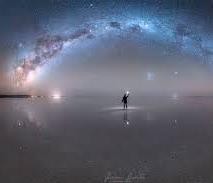 En las actividades de Astroturismo no  existe la estacionalidad, debido a que el  cielo nos ofrece cada estación una visión  muy diferente del Universo. Es cierto que  en verano, las condiciones meteorología  son más idóneas para la observación,  además la visión de la Vía Láctea es una  de las que más clientes pueden aportar.
Pero las noches de invierno hacen las  delicias de aquellos que quieren observar el  mayor brillo de sus estrellas y contemplar  elementos como Orión y las Pléyades, que  no se olvidarán fácilmente. La primavera y  el otoño también poseen sus ’tesoros’ en  forma de galaxias que  nos hacen ‘viajar’ a  millones de años luz de nuestro planeta.
El potenciar las actividades  de Astroturismo en una  determinada zona, puede  ser un arma de doble filo,  debido a que para que  estas actividades sean una  experiencia satisfactoria  nos basamos en un recurso  muy frágil, la calidad del  cielo. ™También deberá  estudiars
El Astroturismo nos  enseña a relativizar, poder  sentirse parte del  Universo, y en un planeta  cuyas características  especiales pueden albergar  la vida, hace tomar  concienciade los  problemas ambientales y  de la necesidad de cuidar  nuestro hogar, la Tierra.
También deberá estudiarse bien  el equilibrio entre el incremento  de turistas en este tipo de  actividades y la calidad por  cliente que puede ofrecerse, en  el momento en el que se  sobrepase esta relación puede  suponer el fracaso del proyecto  turístico de la zona.
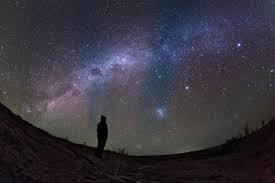 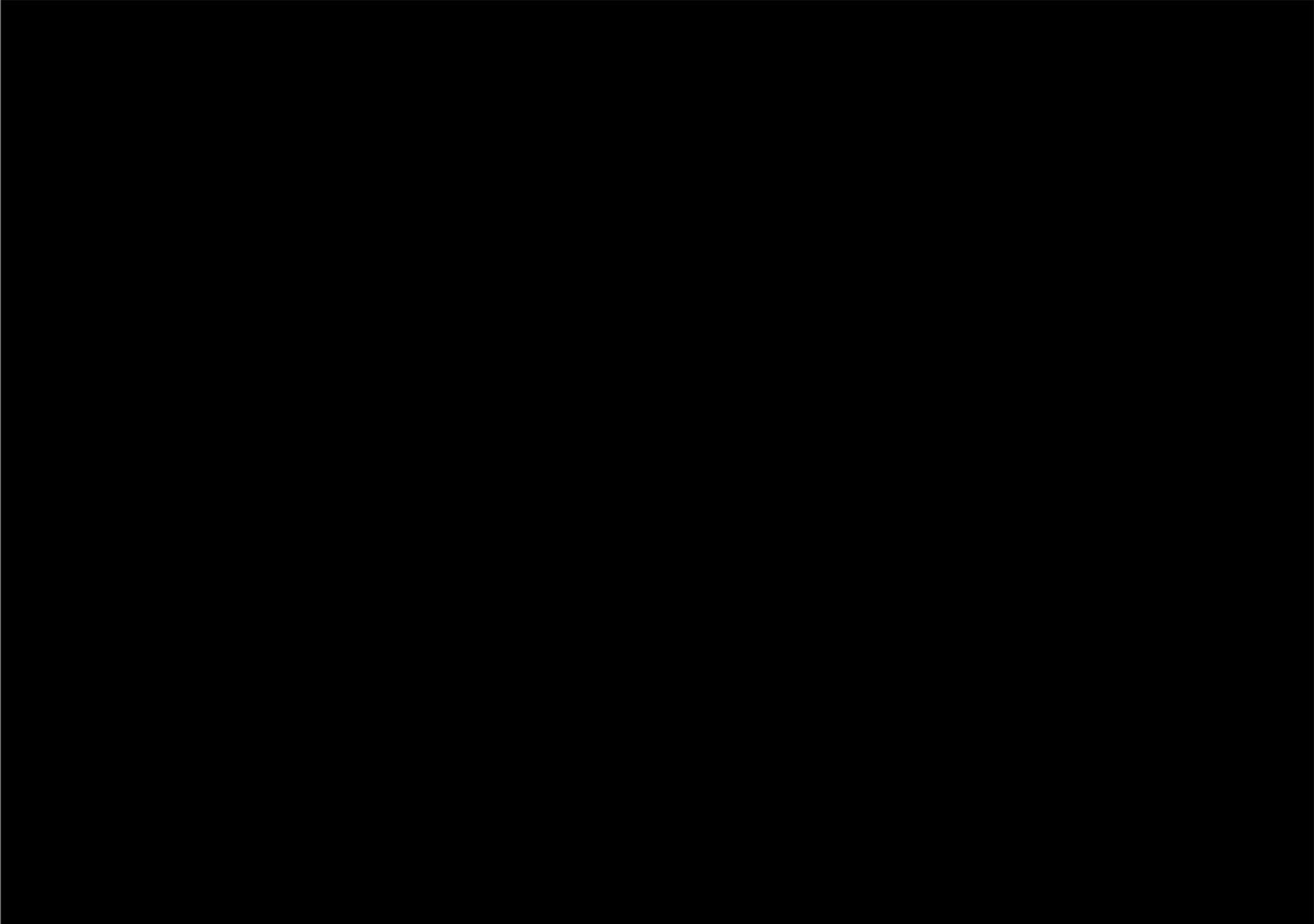 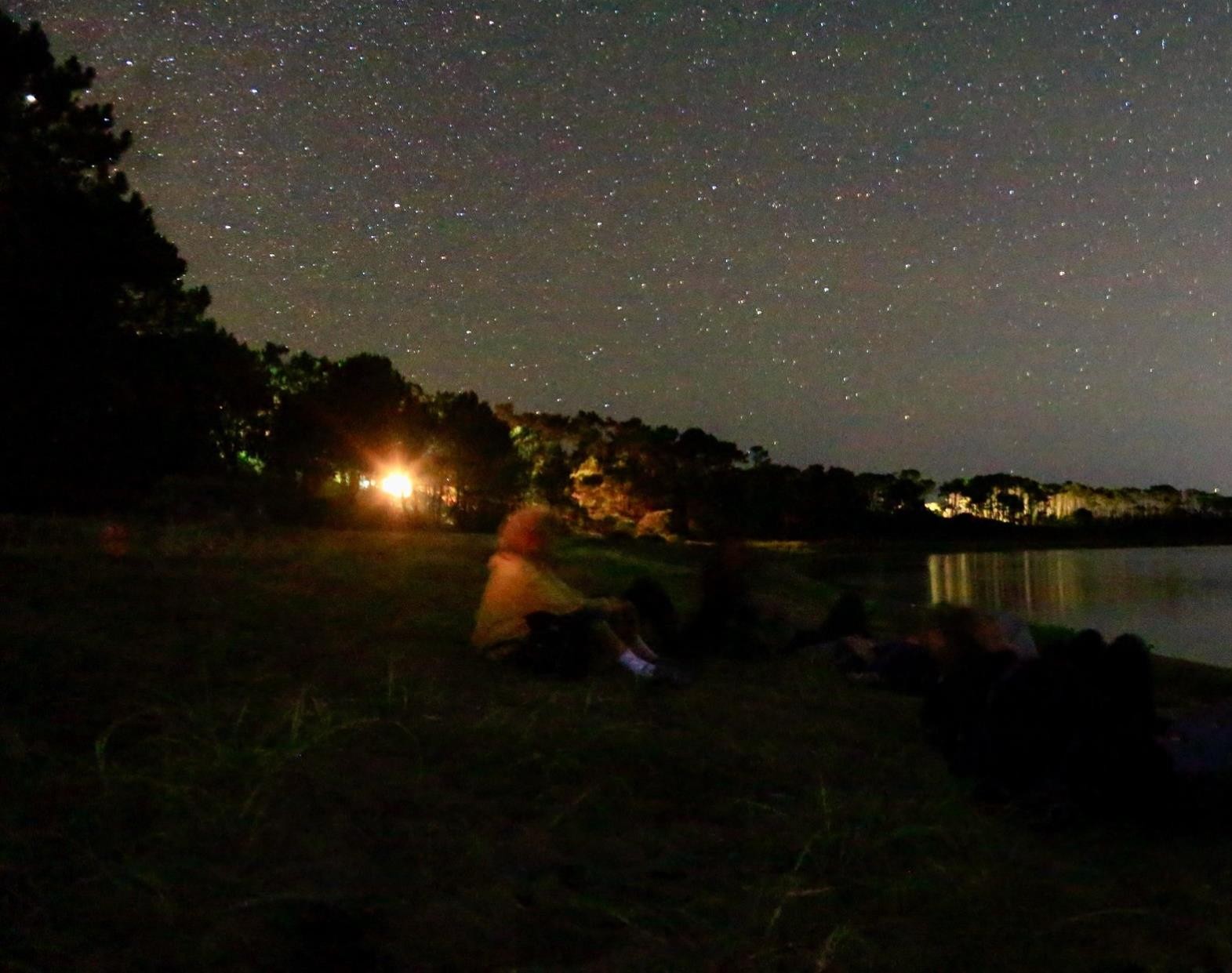 Perfil del astro  turista
Conocimiento del
tema
Exigente con los
servicios
Alto nivel de gasto
Derrame en región o  localidad porque  luego hacen otras  actividades
Amantes de la astro  fotografía
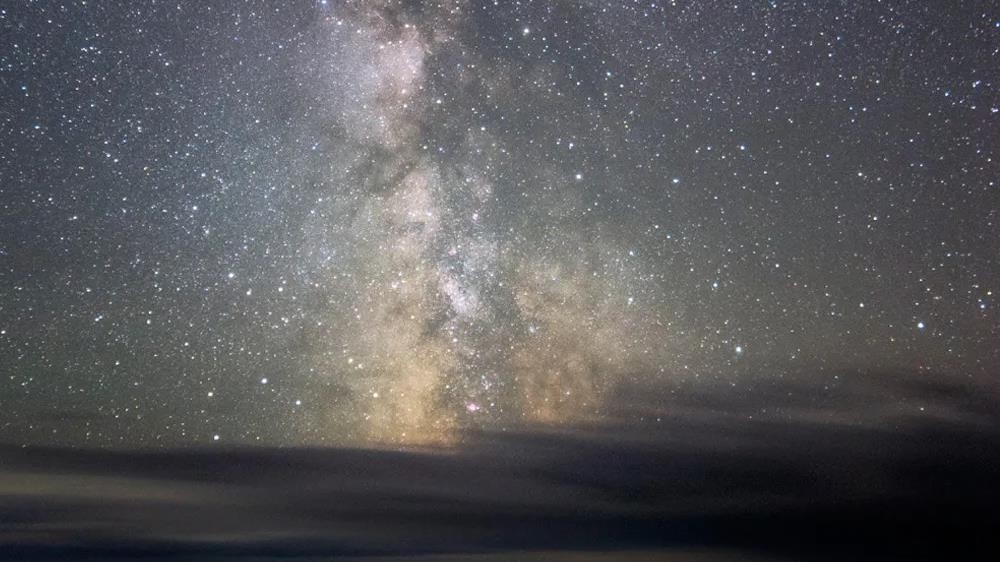 Península de Iveragh, Irlanda
La Asociación Internacional de los Cielos  Oscuros (la IDA, por sus siglas en inglés),  declaró la esta zona como la reserva  astronómica, la Kerry Dark-Sky Reserve. La  zona está recorrida por el famoso Anillo de  Kerry (una mítica ruta turística), a lo que se  suma su importancia astronómica.
Fotografía: Dark Sky Association
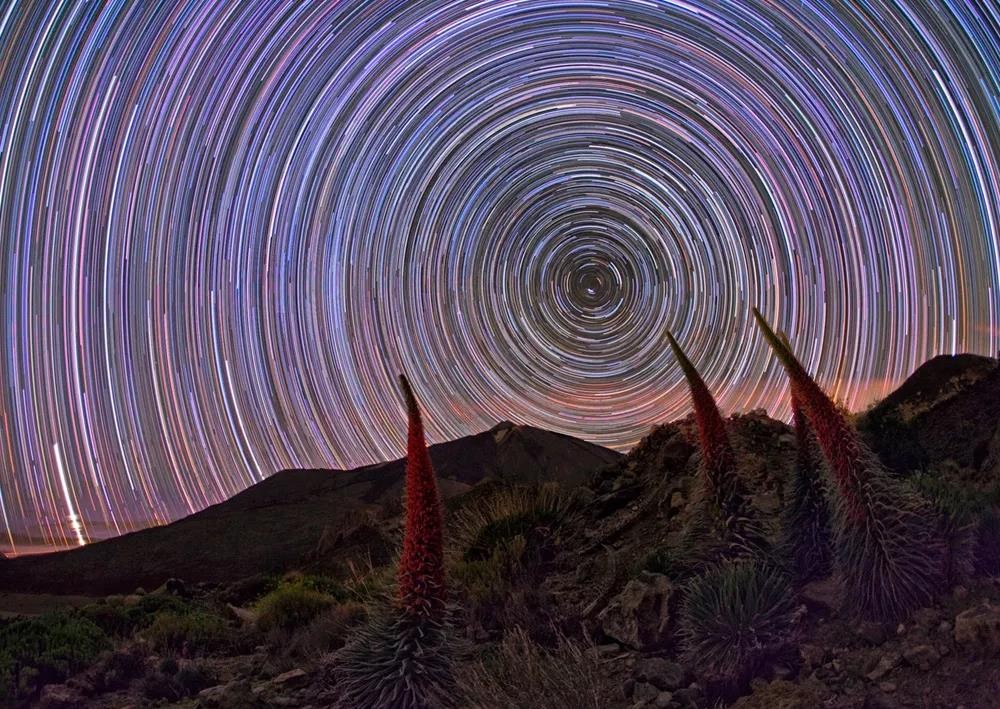 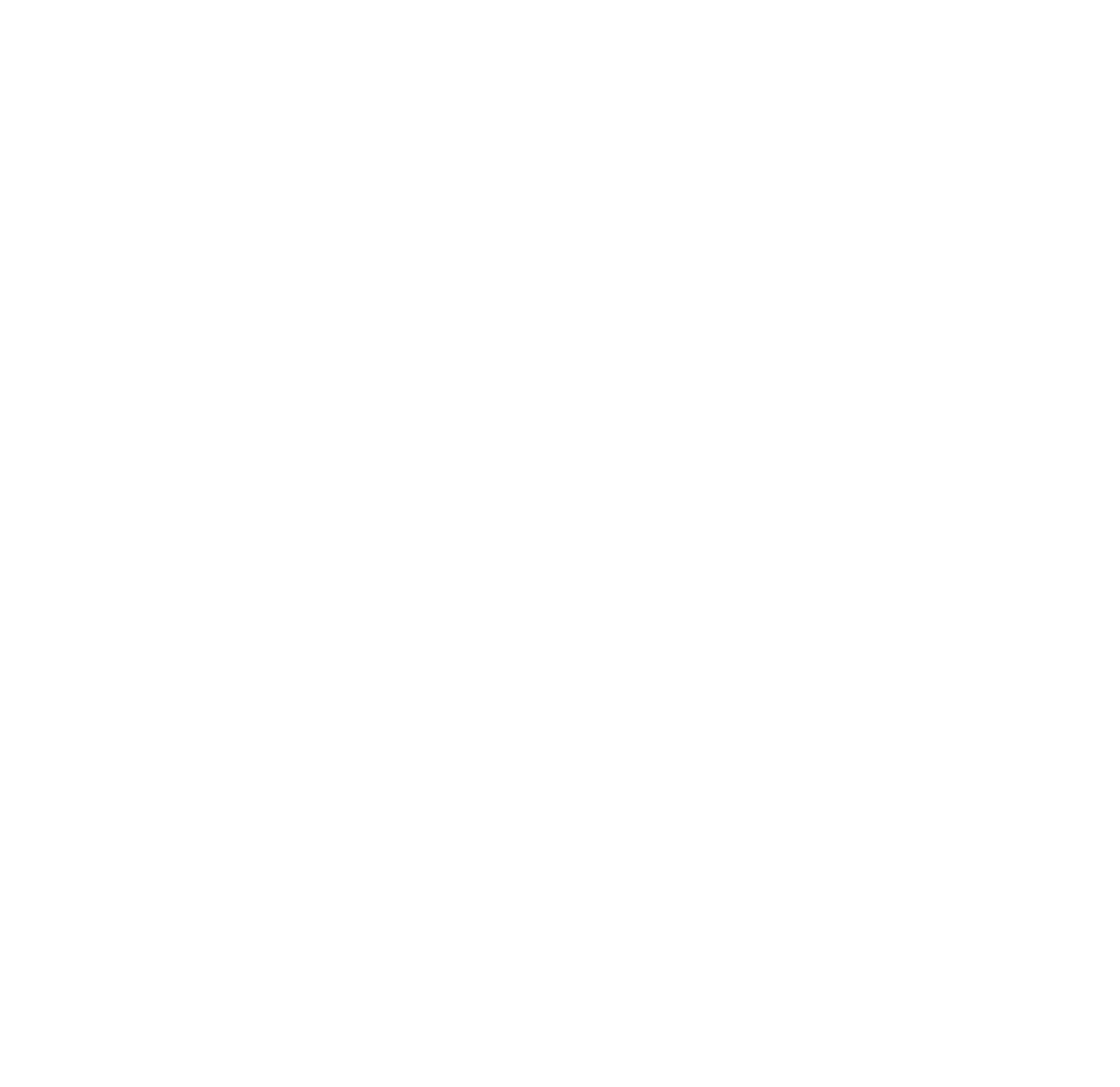 Islas Canarias, España
El Observatorio del Roque  de los Muchachos se  encuentra en el Parque  Nacional de la Caldera de  Taburiente (La Palma),  cuenta con una de las  baterías de telescopios  más completa del mundo y  ofrece visitas guiadas  durante todo el año. Por su  parte, en Tenerife está  instalado el telescopio
solar GREGOR, el más  grande de Europa con una  apertura de 1,5 m.
Exactamente está situado en  el Observatorio del Parque
Nacional del Teide.
Fotografía: Daniel López
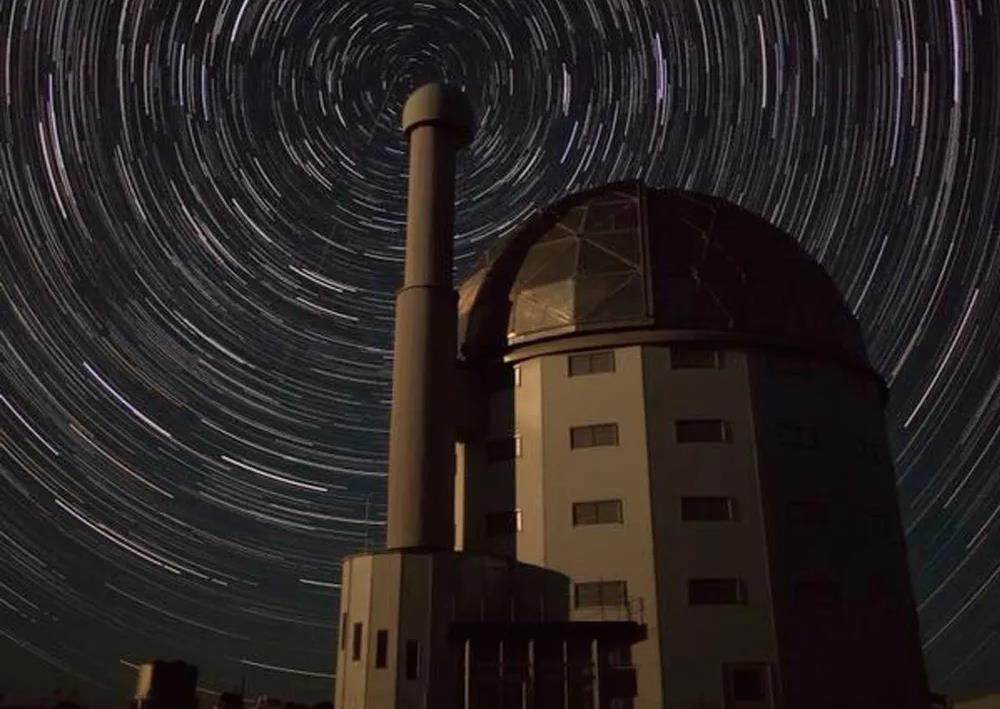 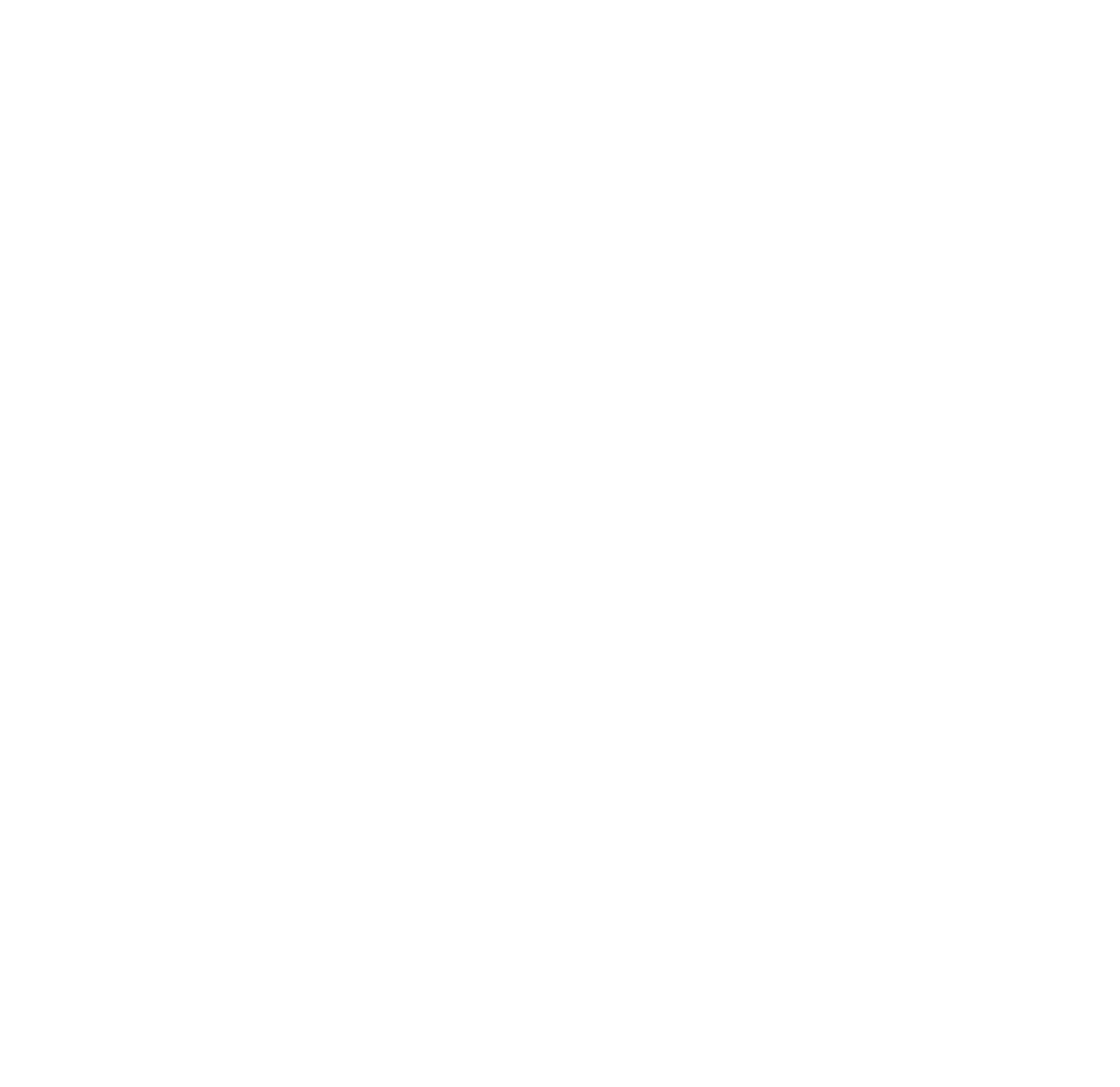 Gran Karoo, Sudáfrica
En el pequeño pueblo  de Sutherland, en la  meseta del Gran Karoo,  han instalado
el Southern African
Large Telescope, un  telescopio óptico con un  espejo de 11 metros. El  aparato permite a los  científicos el estudio del  espacio profundo,  visualizar galaxias	dista  ntes y analizar quásares  situados a millones de  años luz de distancia.
Fotografía: Bruno
Letarte
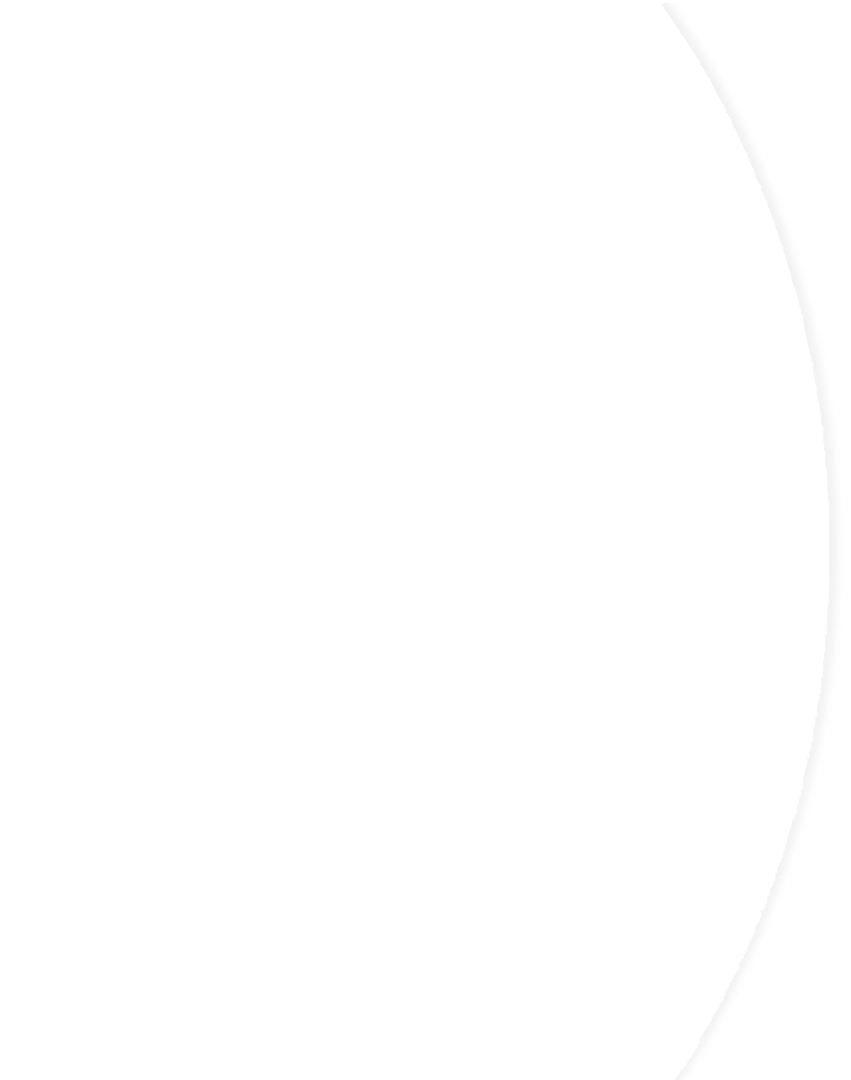 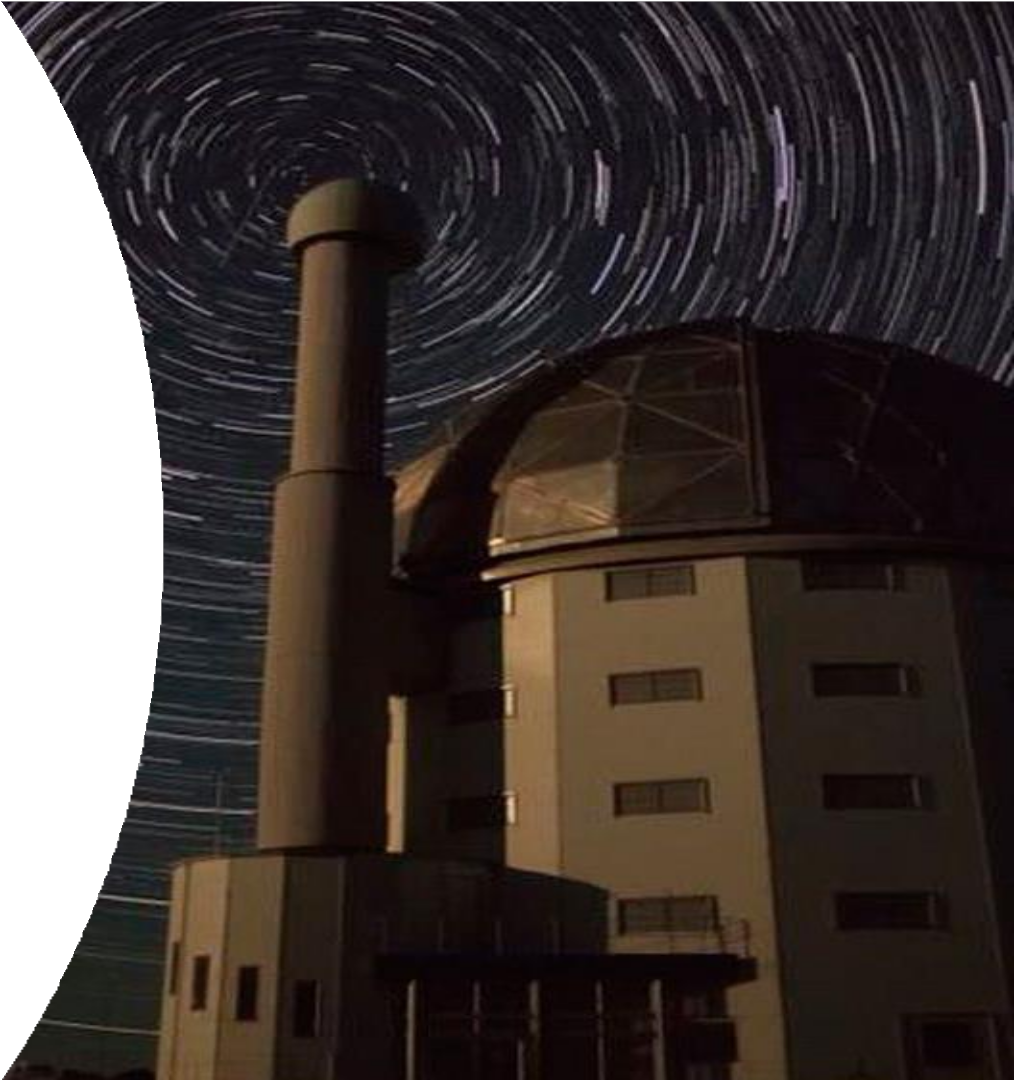 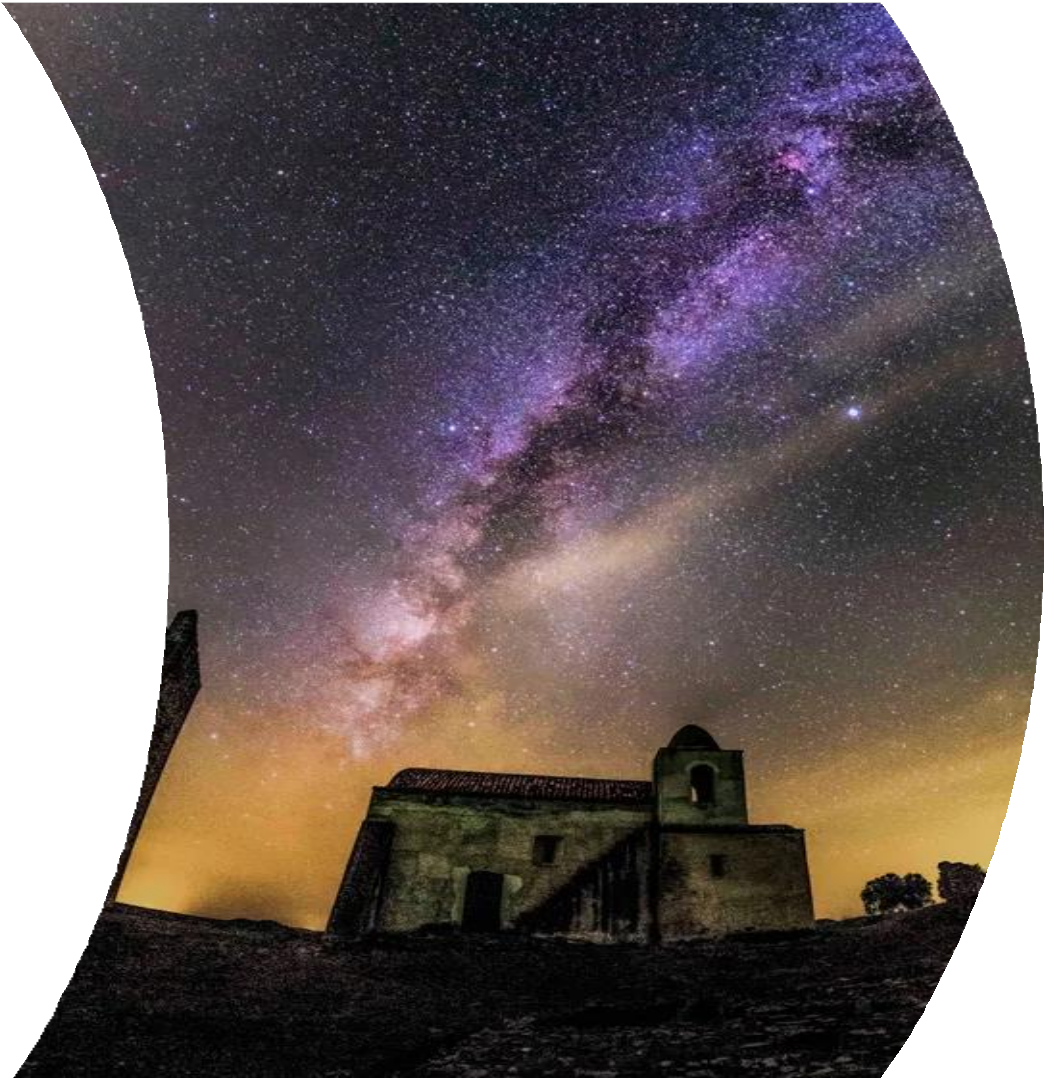 Gran Lago Alqueva,  Portugal
Situado en el Alentejo  es un lugar perfecto para  observar
estrellas, nebulosas, la  Luna... durante gran  parte del año gracias a  sus buenas condiciones  meteorológicas. De  hecho es una Reserva de
Cielo Oscuro y allí se  celebra la Star Party  Alqueva, donde todos los  eventos van enfocado a  la observación
astronómica.
Fotografía: Dark Sky
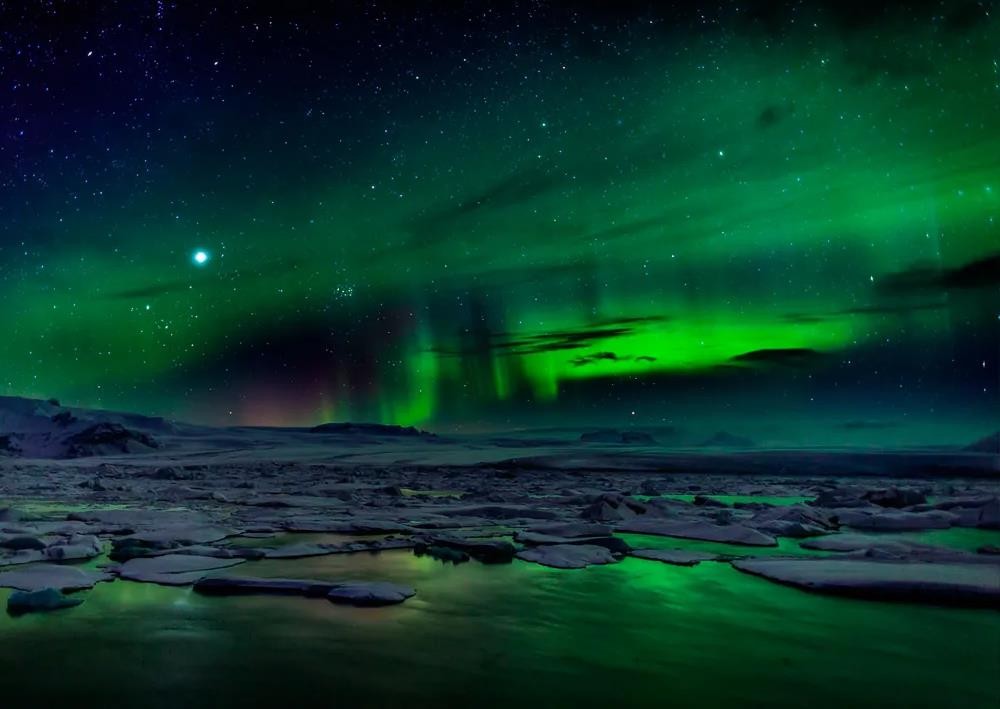 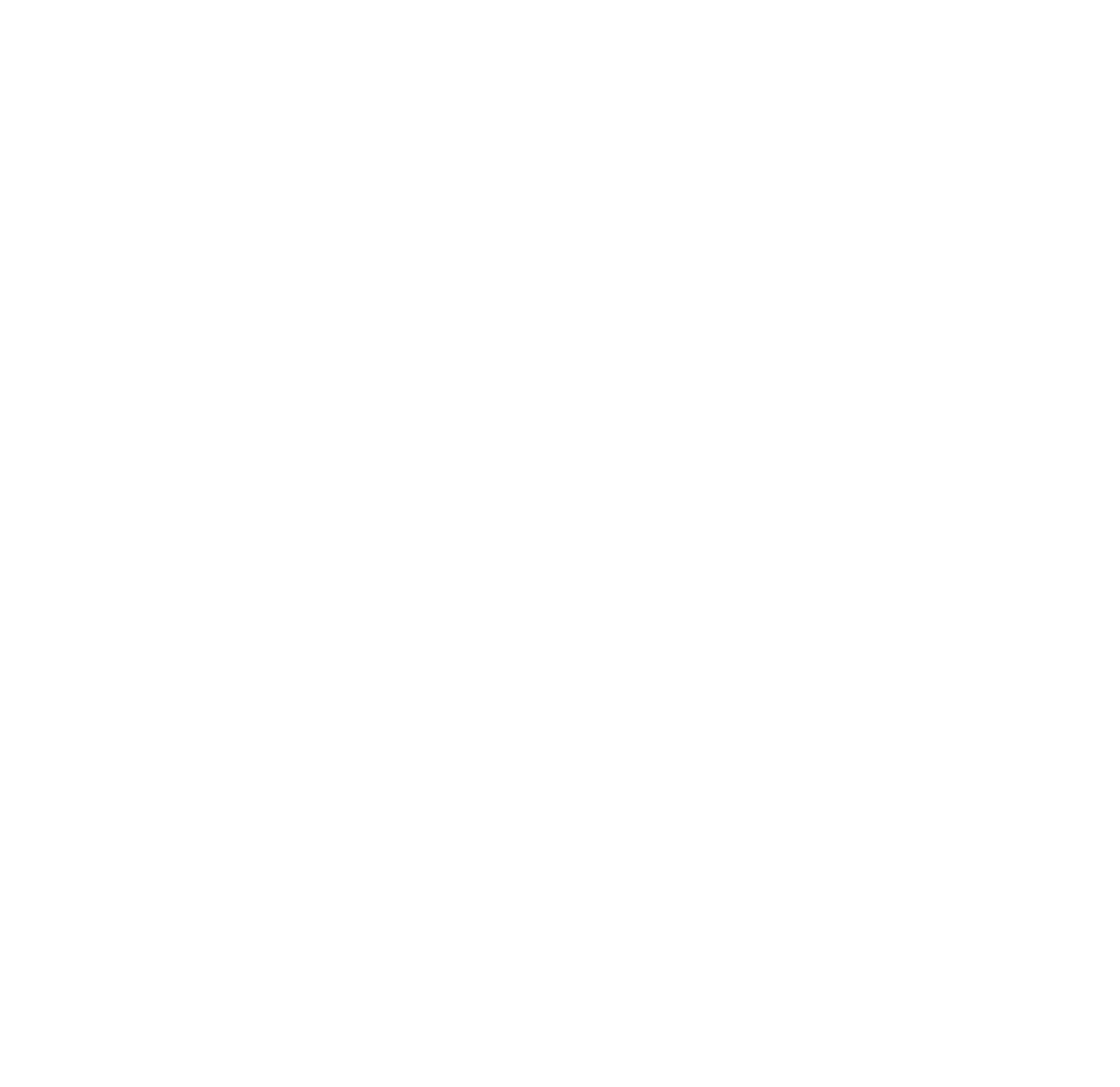 Islandia, paraíso de auroras  boreales
Sin duda son las auroras  boreales las estrellas del  turismo del país. Todo el mundo  busca ver el show de colores  que se forman en los cielos de  Islandia, de ahí que se  organicen cientos de salidas  turísticas al mes para  observarlas.
Fotografía: Íslandsstofa
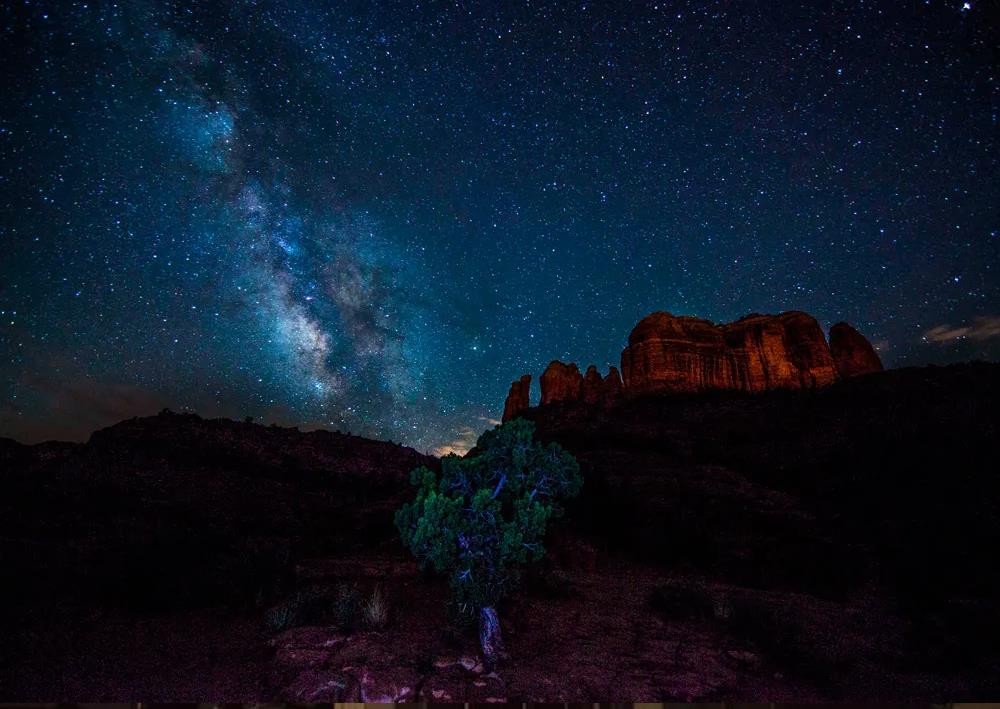 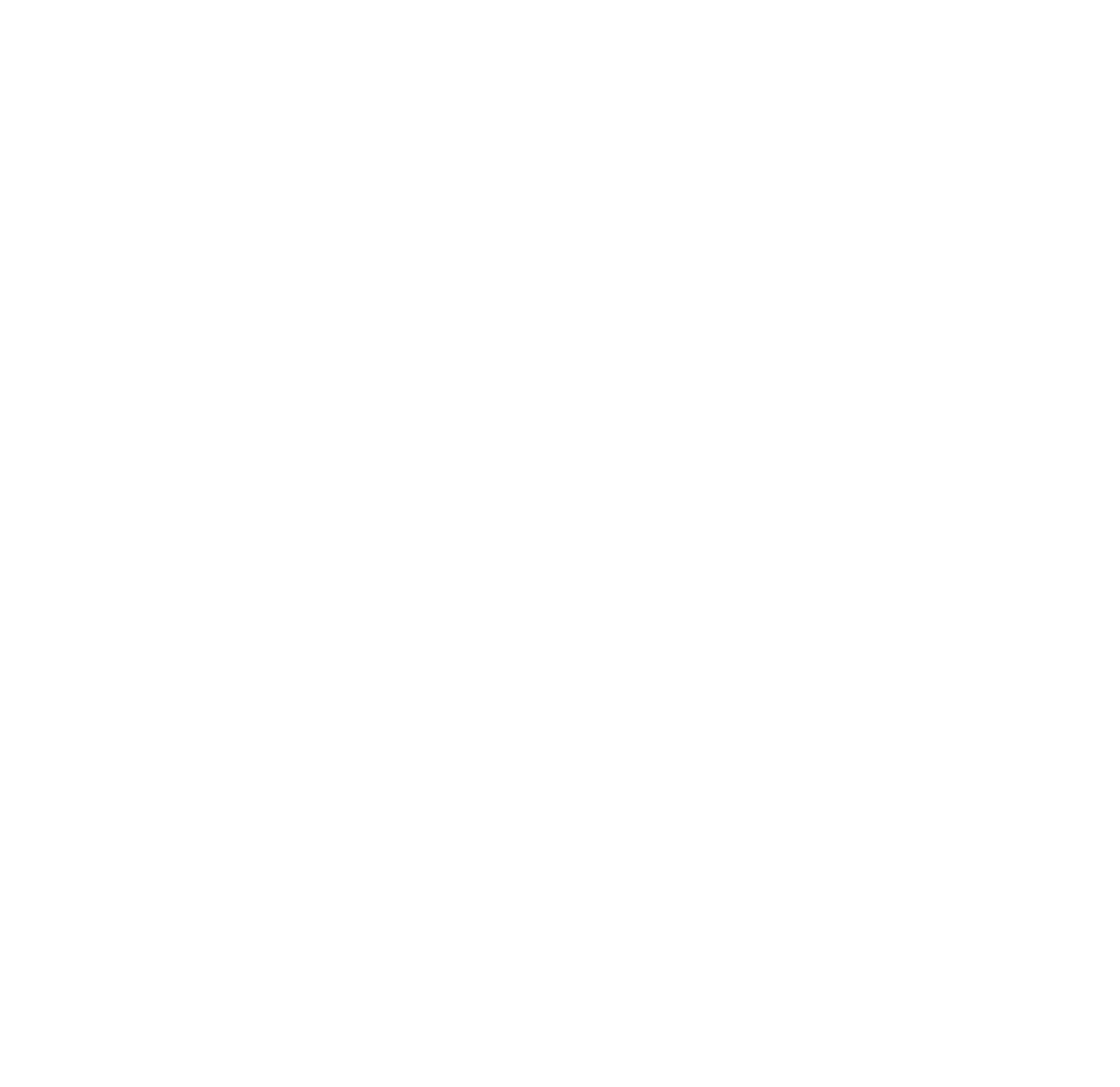 Arizona, Estados Unidos
Gracias al cine todos  conocemos esta preciosa  región de Estados Unidos. Sin  embargo pocos conocen las  posibilidades astronómicas de  este enclave. Lo espectacular  de esta zona desértica unida a  la oscuridad de sus cielos por la  ausencia de contaminación  lumínica la convierte en un  lugar estupendo para la  observación estelar.
Fotografía: sedonaverdevalley
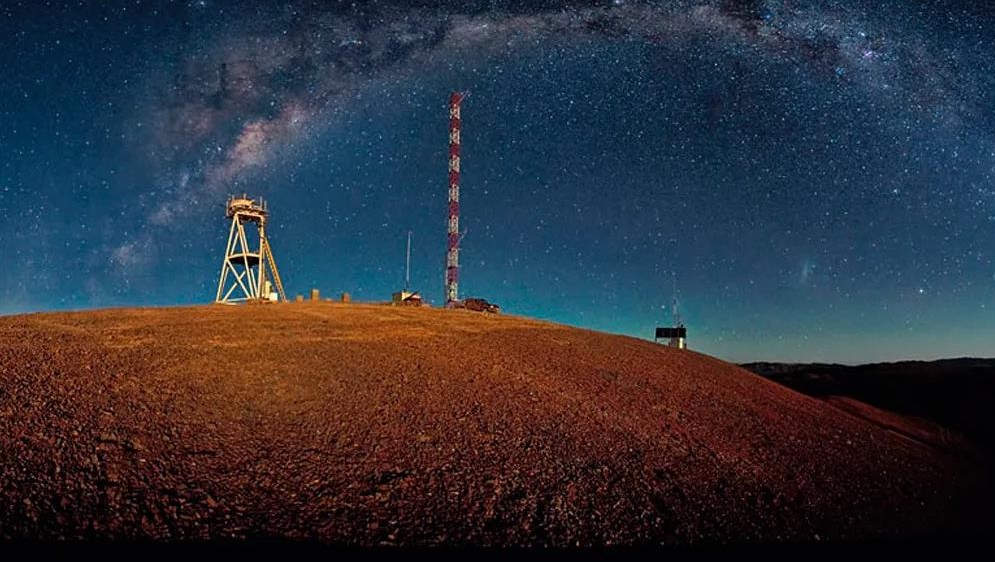 Desierto de Atacama, Chile
Es, sin duda alguna, uno de los mejores lugares del  planeta donde observar el universo. Allí se  encuentra el Observatorio de Paranal,
perteneciente al European Southern Observatory,
ESO, y donde se desarrolla el proyecto  astronómico ALMA (Atacama Large  Millimeter/submillimeter Array) que estudia algunos  de los objetos más fríos del universo. ALMA está  compuesto por 66 antenas de alta precisión,  repartidas a distancias que pueden alcanzar los 16  kilómetros.
Fotografía: ESO
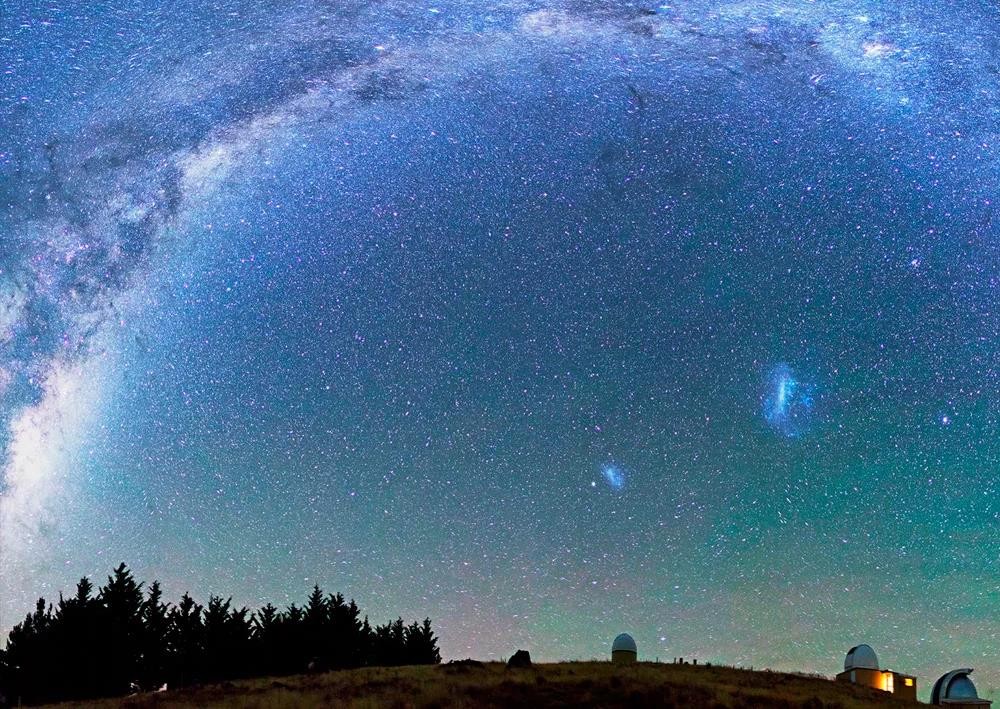 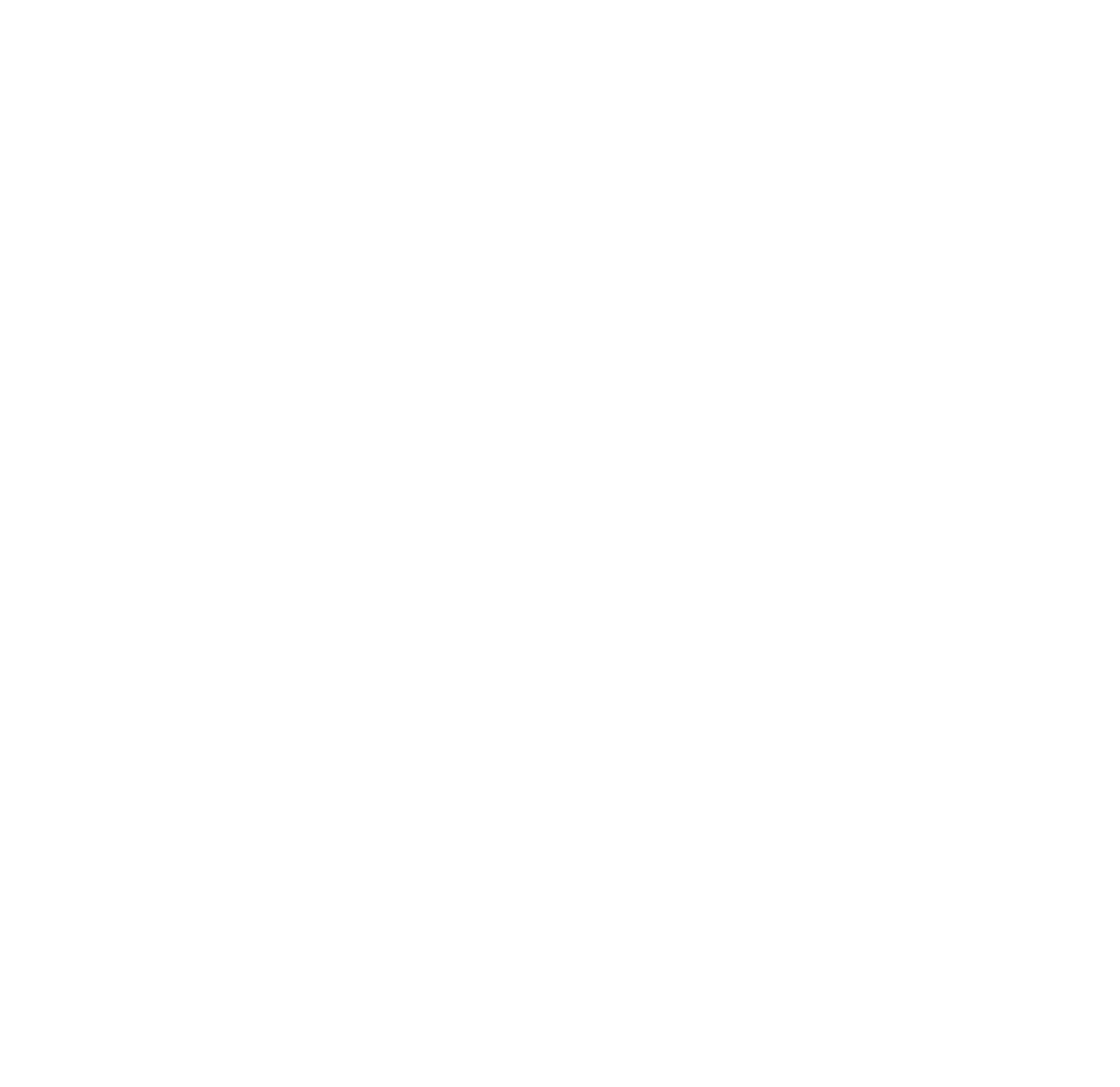 Parque Nacional Aoraki/Mount  Cook, Nueva Zelanda
El monte Cook es la montaña  más alta de Nueva Zelanda, y la  región donde se encuentra el  parque de Aoraki Mackenzie es  una de Reserva Internacional de  Cielos Oscuros ((IDSR por sus  siglas en inglés). Desde ese lugar  se pueden observar desde la  Aurora Australis hasta la Estrella  del Sur o las Nubes de  Magallanes. De hecho, en octubre  la reserva acoge el Starlight  Festival, cuyo objetivo principal es  la divulgación astronómica.  Fotografía: Maki Yanagimachi,  Earth&Sky Ltd.
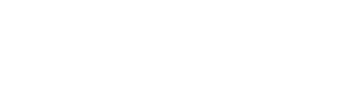 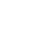 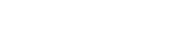 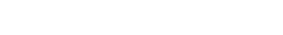 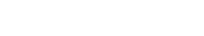 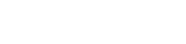 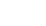 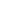 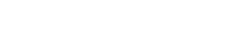 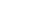 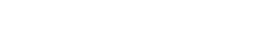 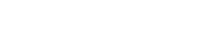 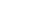 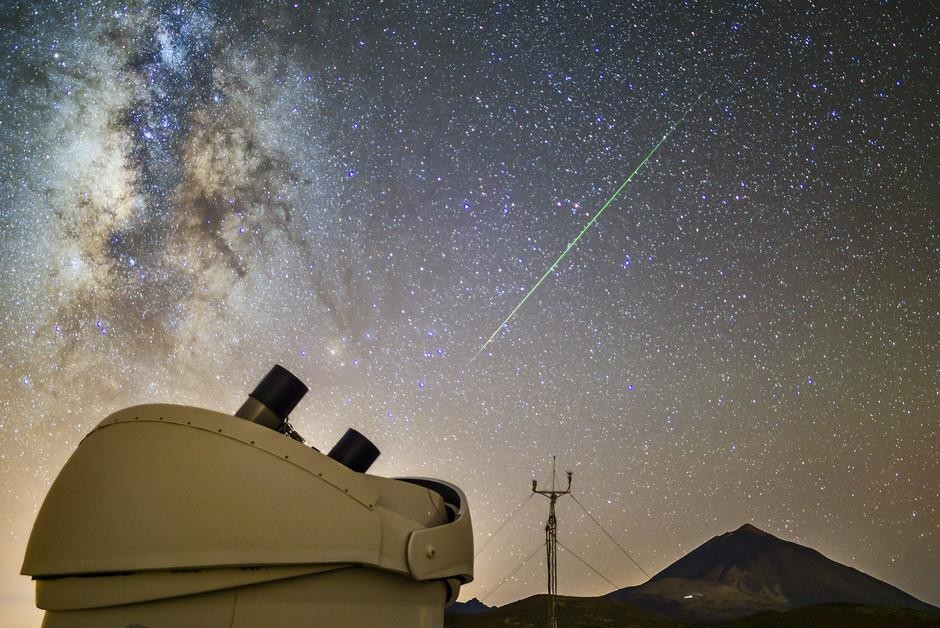 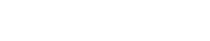 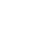 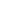 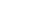 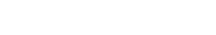 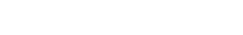 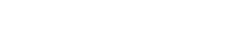 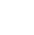 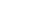 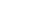 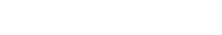 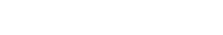 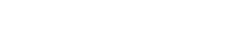 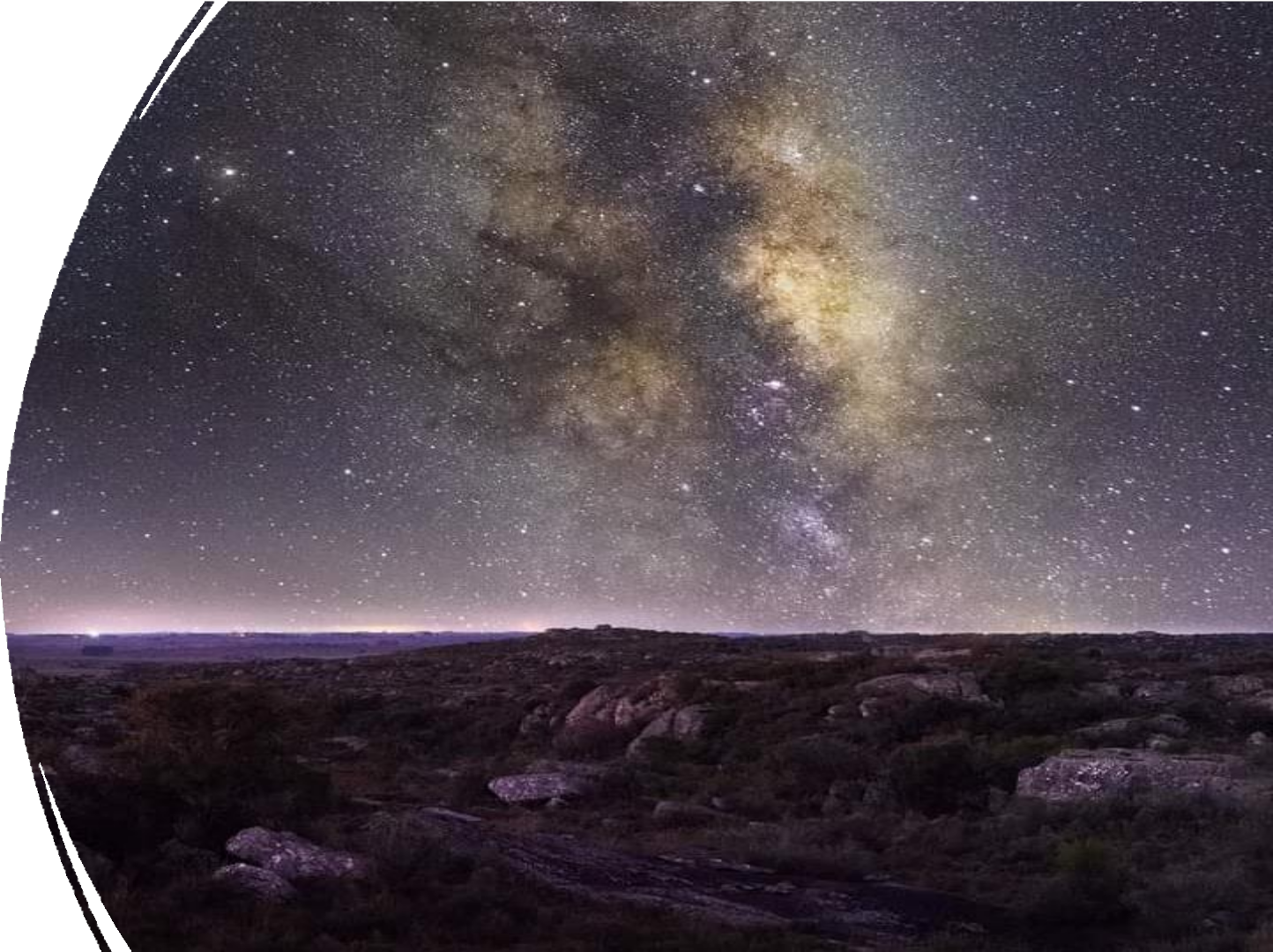 Sierra de  Mahoma  San José
Lugares en Uruguay
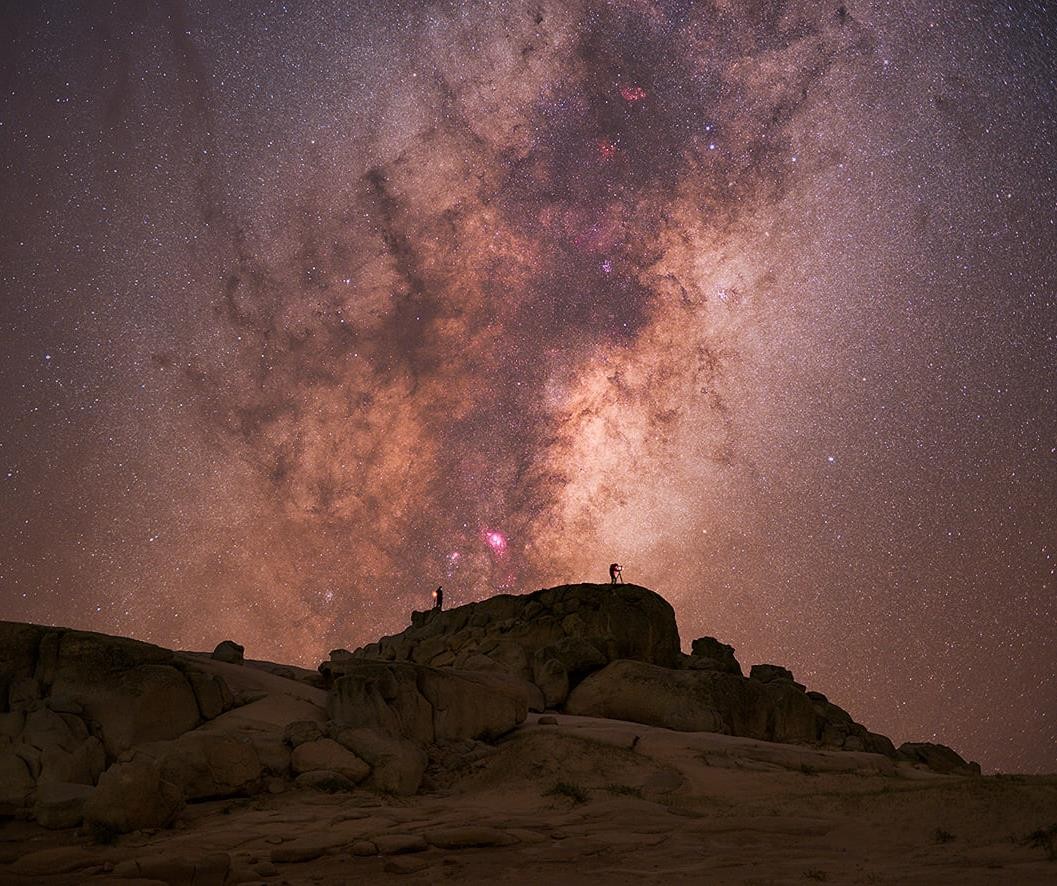 Cerro de  la Buena  Vista  VALIZAS
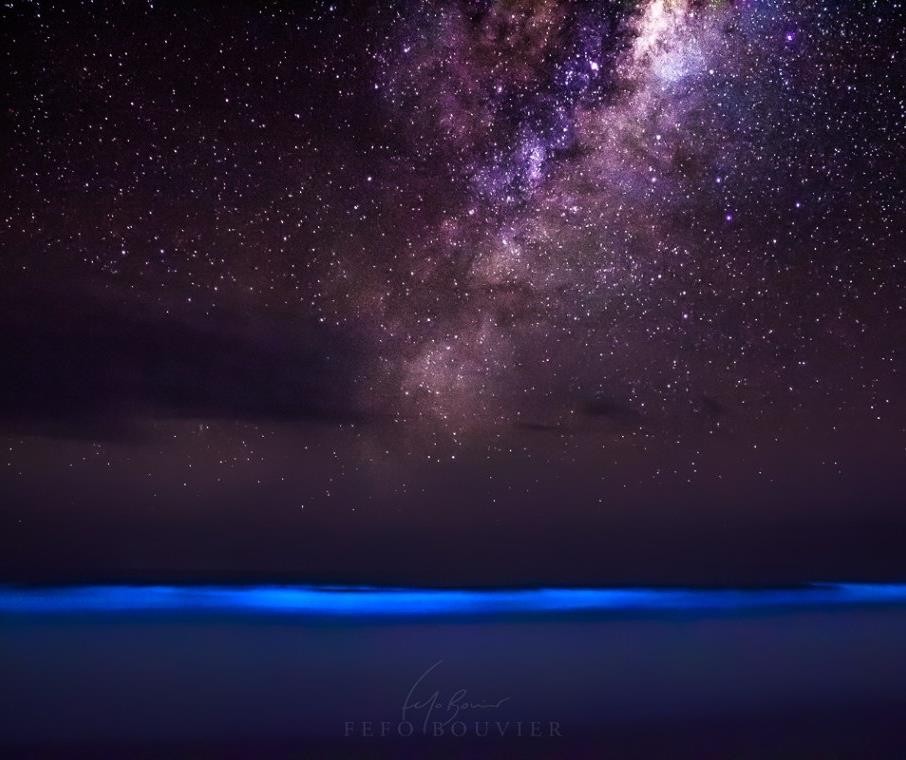 Cabo  Polonio
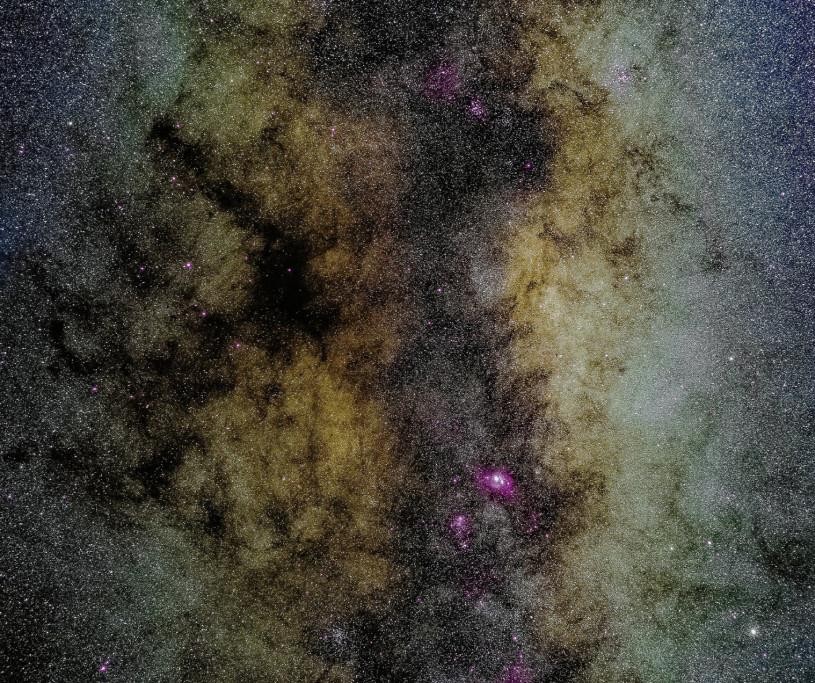 Sierras  de Rocha
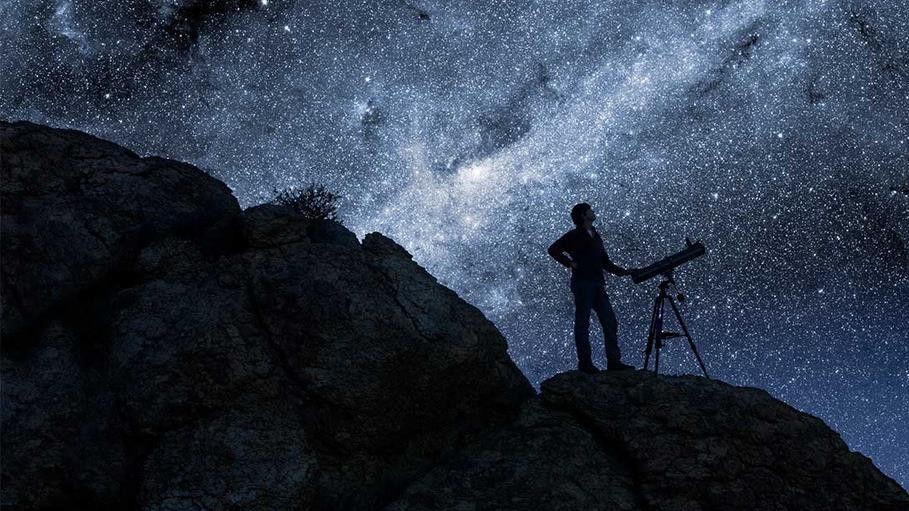 Por qué
complementa
Al ser sostenible promueve prácticas turísticas  sostenibles
Es complementario al turismo de naturaleza, sus  practicantes desean conocer las costumbres locales y  lugares naturales con alta biodiversidad y escasa  intervención.
Los sitios que ofrecen astroturismo, deben estar  preparados, teniendo buenos servicios de alojamiento  y gastronomía
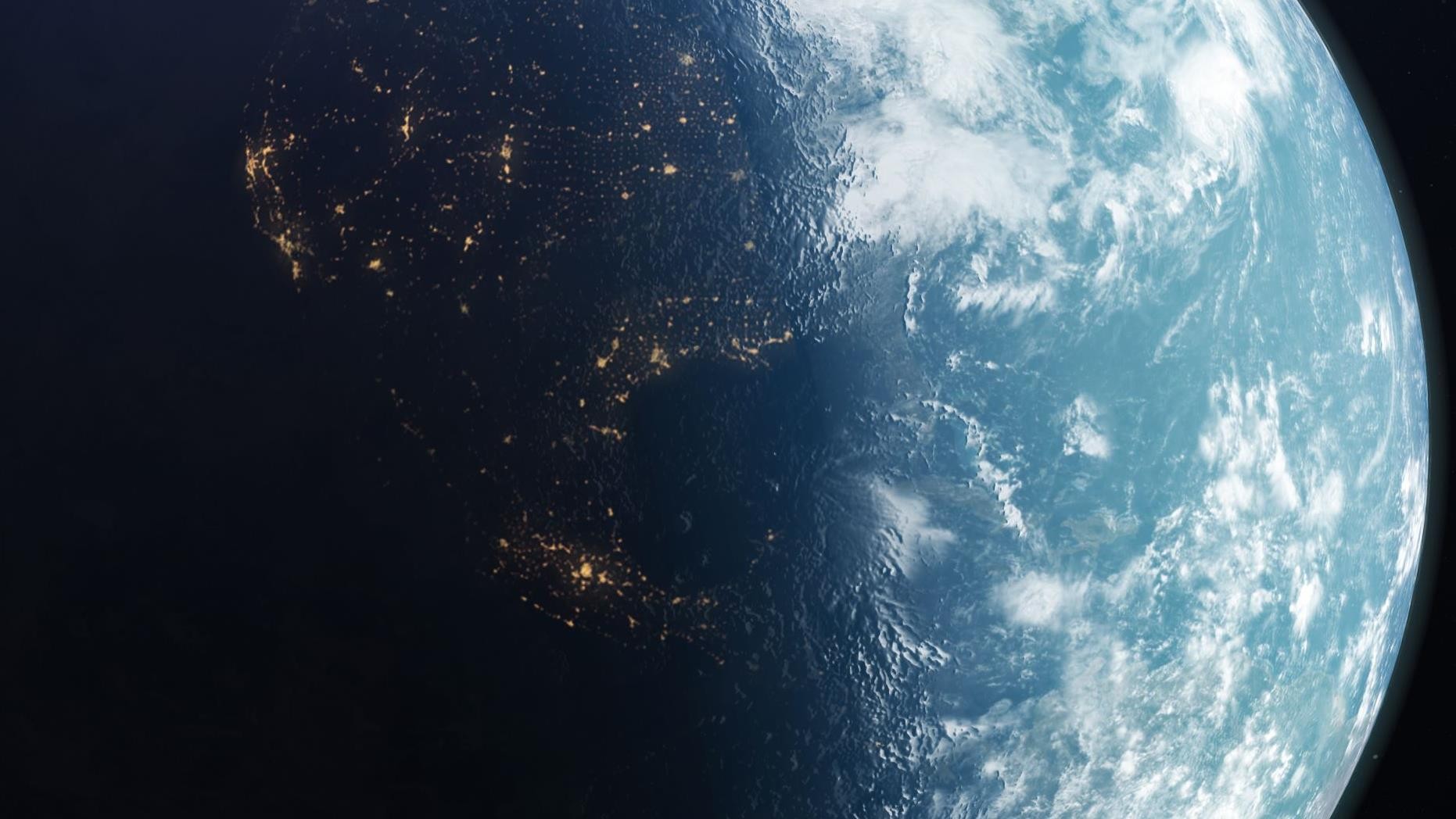 La aventura
de mirar al  cielo
ttps://www.youtube.com/watch?v=l8  J_TN2Zi7I
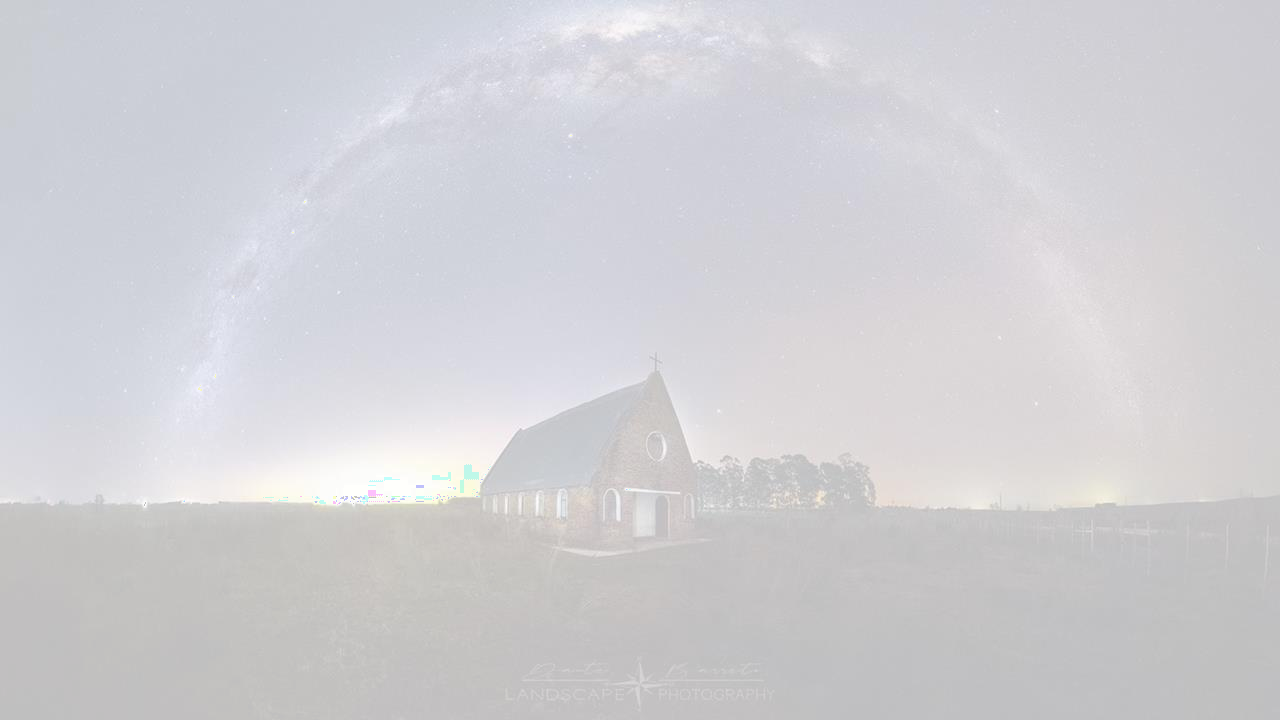 Hacia donde  vamos?
Desafíos y  oportunidades
El Uruguay tiene un enorme potencial para desarrollar el Turismo  Astronómico y de hecho, ya se viene realizando por diversos  emprendimientos, que ofrecen avistamiento del cielo como  complemento de sus actividades y de otros servicios.
Se ha creado un grupo de trabajo desde el Ministerio de Turismo  donde se intenta promover la oferta y apunta a una  capacitación  y planificación de la misma.
Vamos hacia un país con oferta en turismo astronómico
Vamos hacia desarrollar atractivos posibles de certificación  Starlight
Vamos a posicionar a Uruguay como destino de turismo  astronómico en América del Sur
Turismo  Astronómico  en Uruguay